Traženje prilika i stvaranje uslova za 
mala poloprivredna gazdinstva
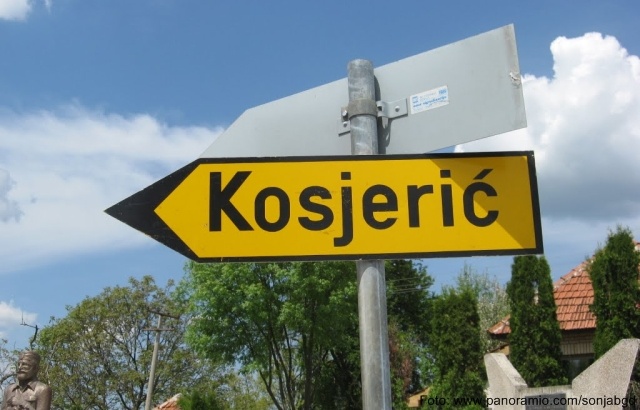 GOSTOLJUBLJE
POLJOPRIVREDNO TURISTIČKO DOMAĆINSTVO
Željko Sredić
Statistika
8000 STANOVNIKA ŽIVI NA SELU
3000 STANOVNIKA ŽIVI U GRADU
PREOVLAĐUJU MALE FARME  70%
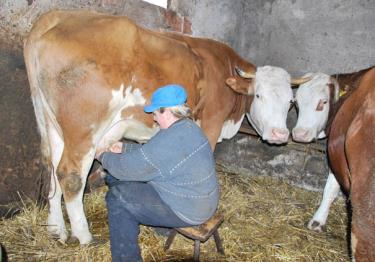 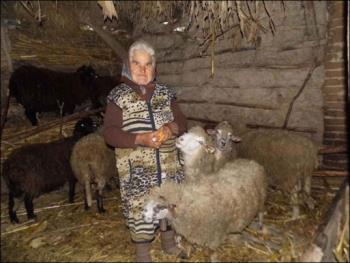 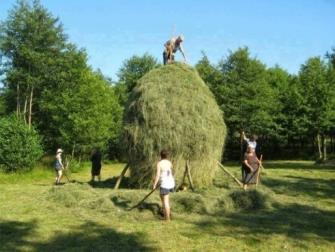 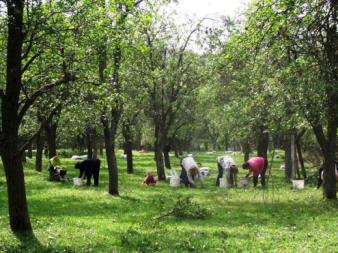 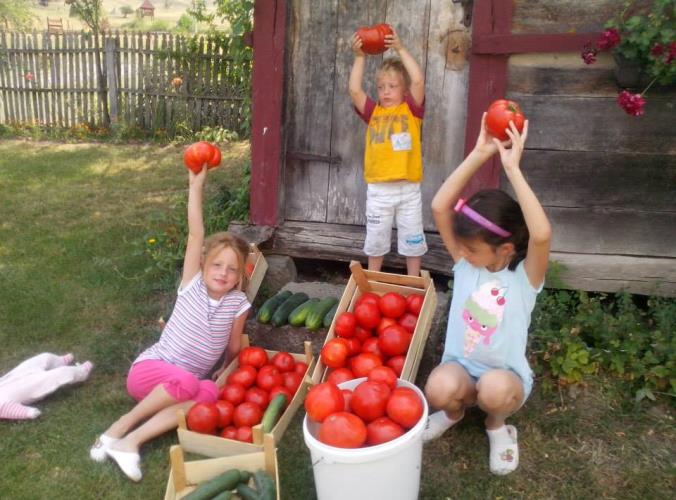 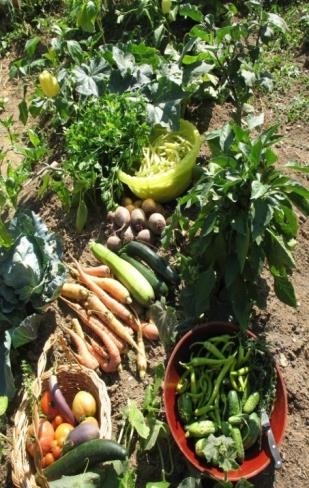 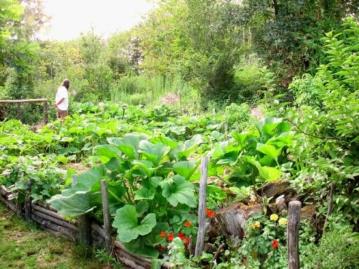 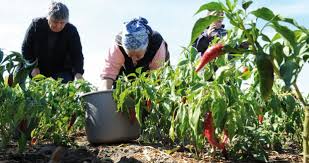 TRADICIONALNI NAČINI PROIZVODNJE
Problemi
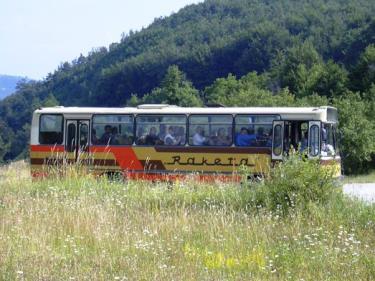 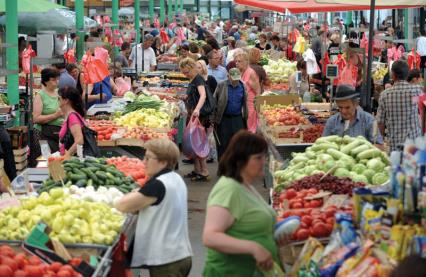 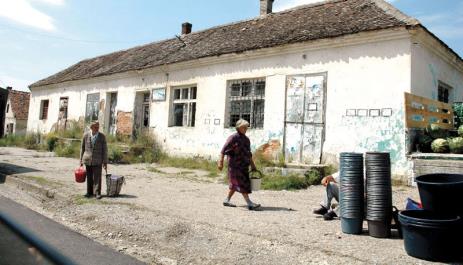 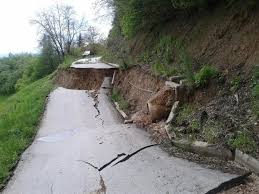 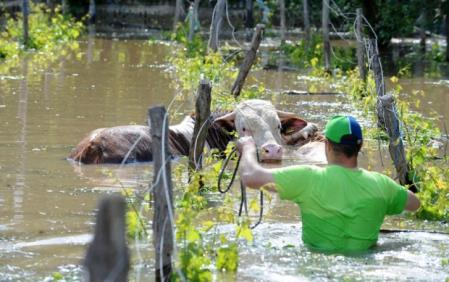 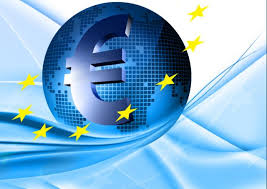 . Povezanost primarne proizvodnje i prerade, uslužnih delatnosti i tržišta u celini ne postoji ili se u tragovima prepoznaje. Sela su optrećena lošom infrastrukturom-loši putevi , nema prevoza, signalizacije, internet nedostupan,promenljivi zakoni. Klimatske promene dodatno ugrožavaju opstanak velikog broja malih seoskih domaćinstava.
Pozitivni trendovi
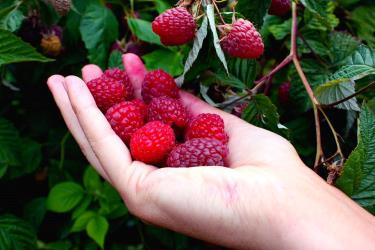 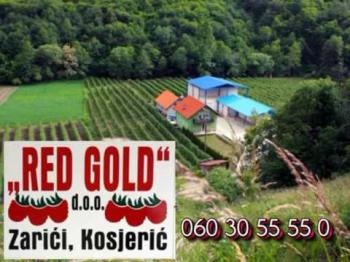 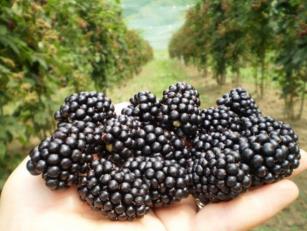 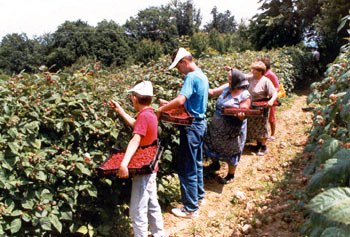 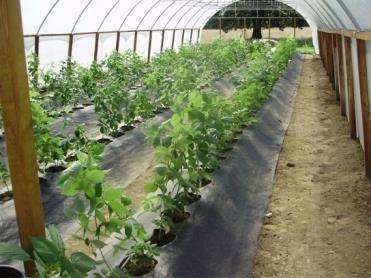 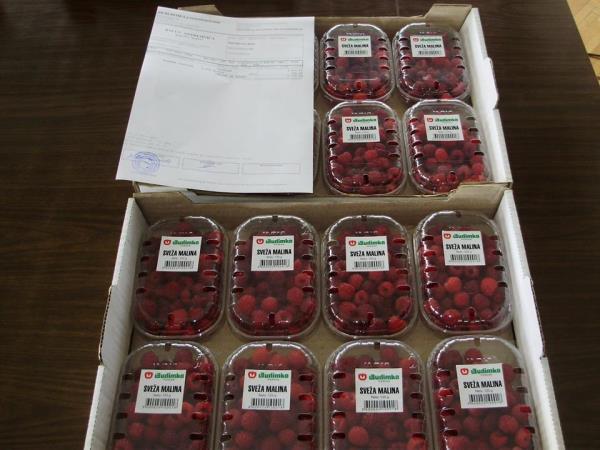 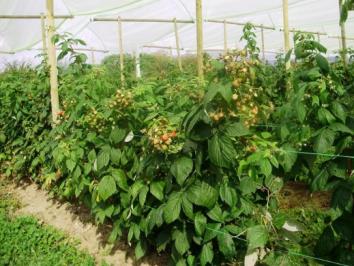 KUPINA I MALINA
NAJBOLJA ISKORIŠĆENOST MALIH  PARCELA
1he na otvorenom -12 tona: 1kg =200din 
Plastenik 3ara =1t ; bere se 6-7 meseci      cena 300-1200din
TURIZAM KAO ŠANSA ZA MALE FARME
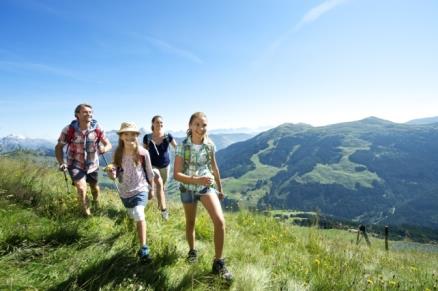 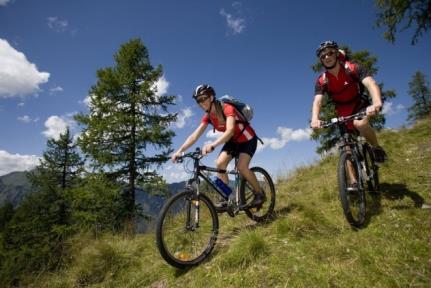 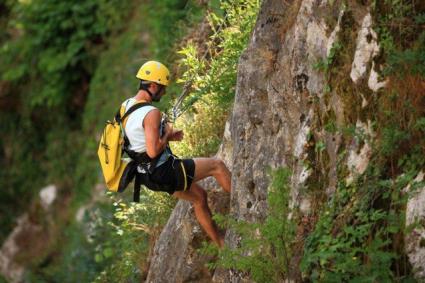 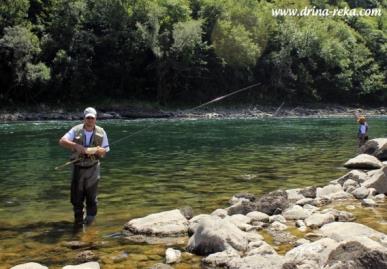 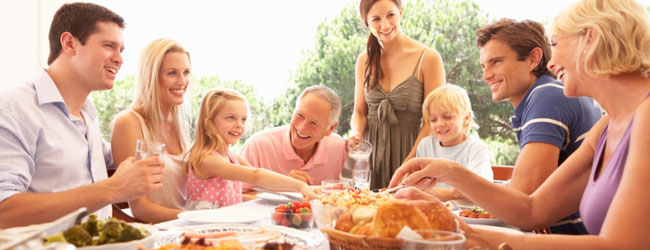 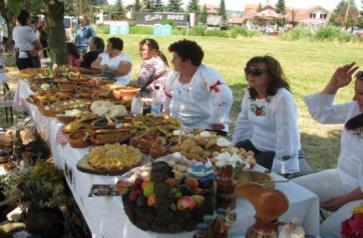 Turističko tržište predstavlja  značajan resurs za poljoprivredu  potencijalno je tržište za viškove nekonkurentne proizvodnje sa malih farmi
Od ideje do biznisa
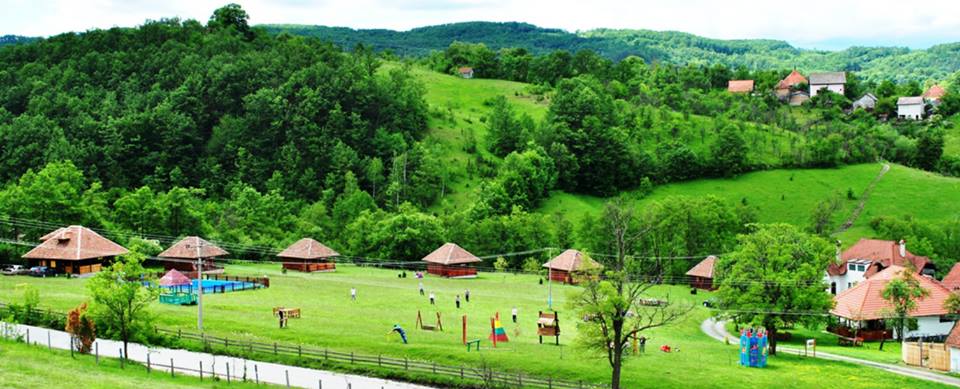 WWW.GOSTOLJUBLJE.COM
Prvi  koraci  2002
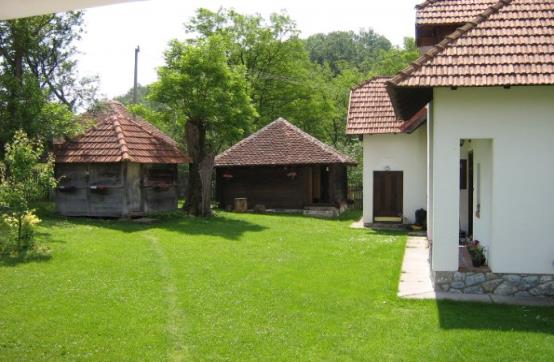 KUĆA ZA GOSTE
MLEKAR I STARI DEDIN VAJAT
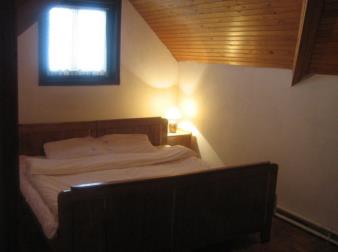 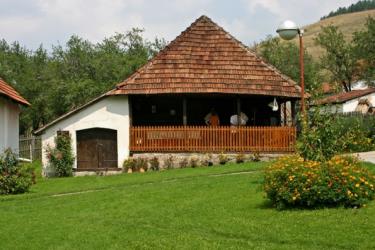 SOBA U KUĆI
KAČARA
STARA KUĆA I KAČARA
Dedin vajat 2004
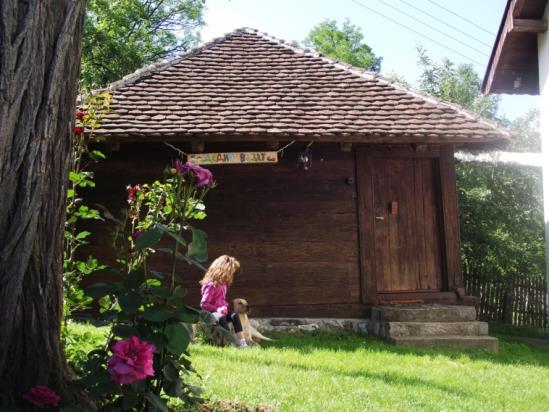 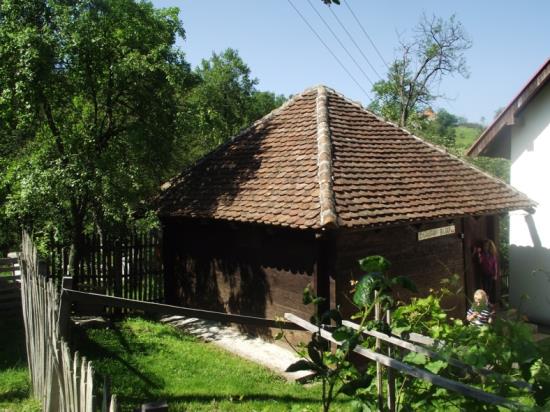 Projekat Gostoljublje vajati 2005-2006
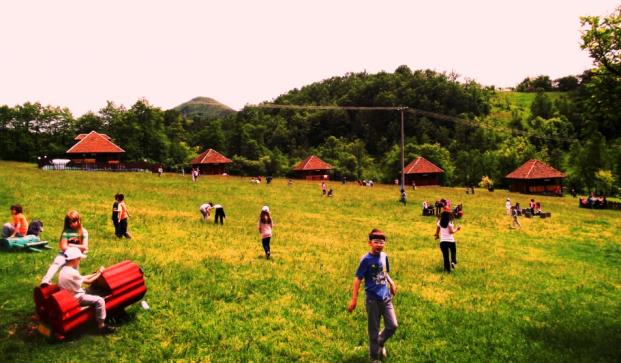 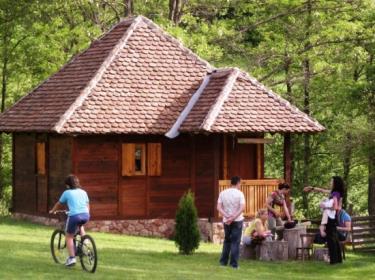 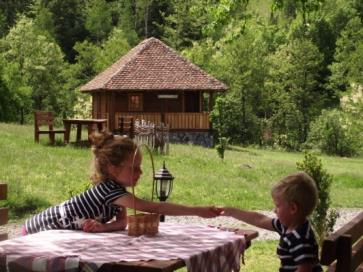 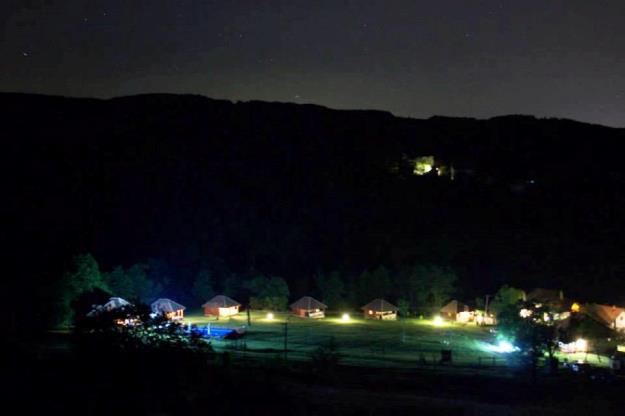 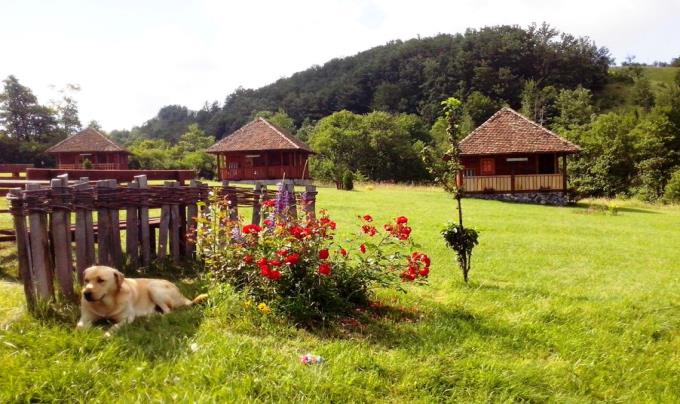 Vajati enterijer
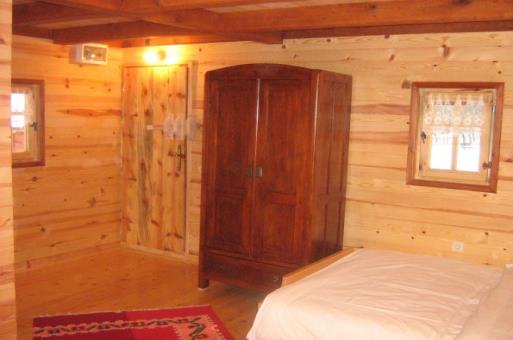 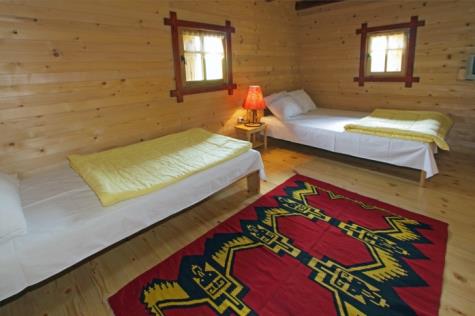 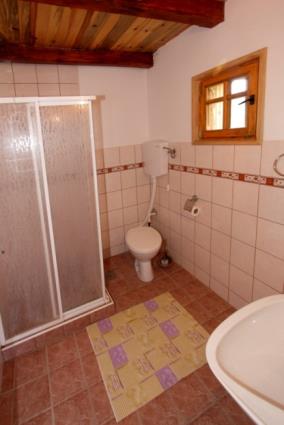 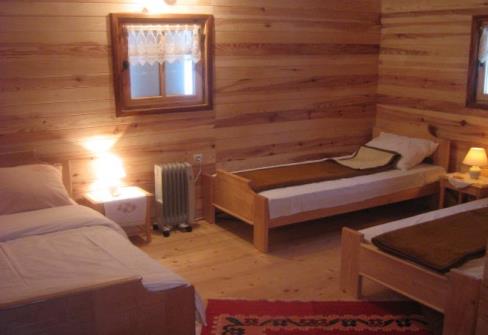 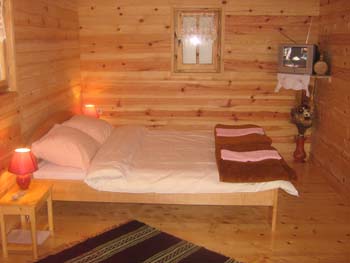 2007 -8 godine vajati su privukli i nove ciljne grupe koje su pomogle i dale pravac novim ulaganjima  - sportisti, planinari, škole u prirodi,  seminari..
Nove investicije 2009
 kredit Ministarstva Turizma
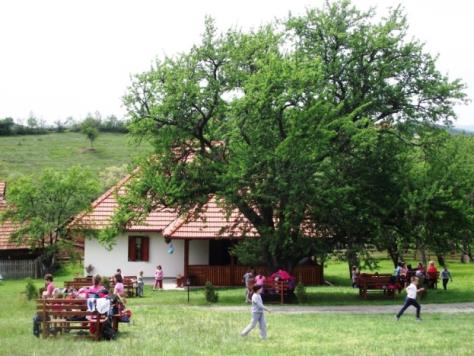 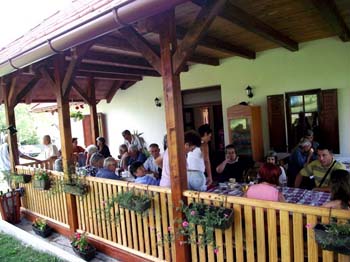 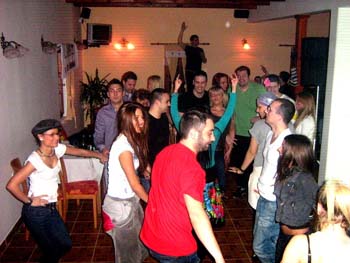 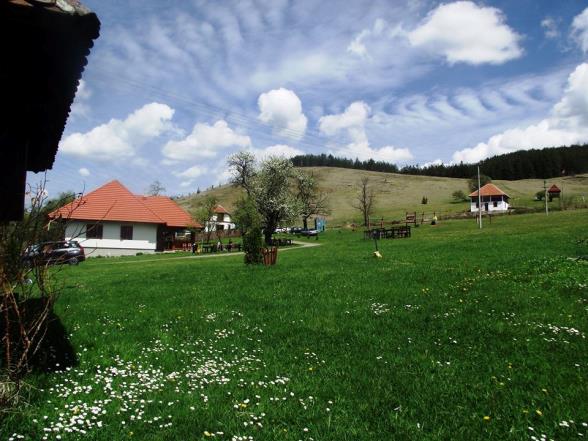 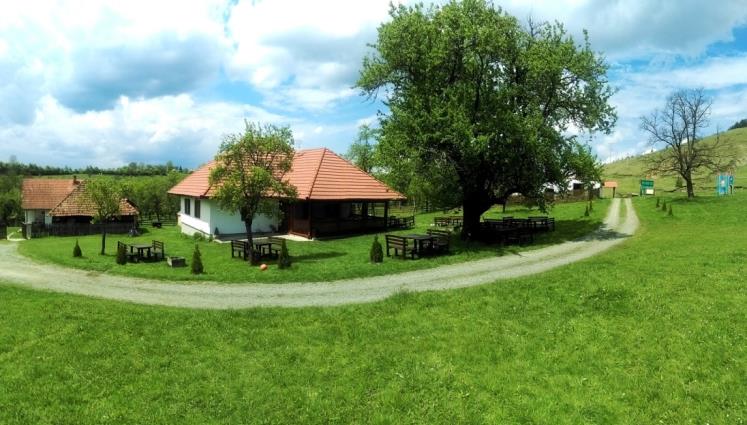 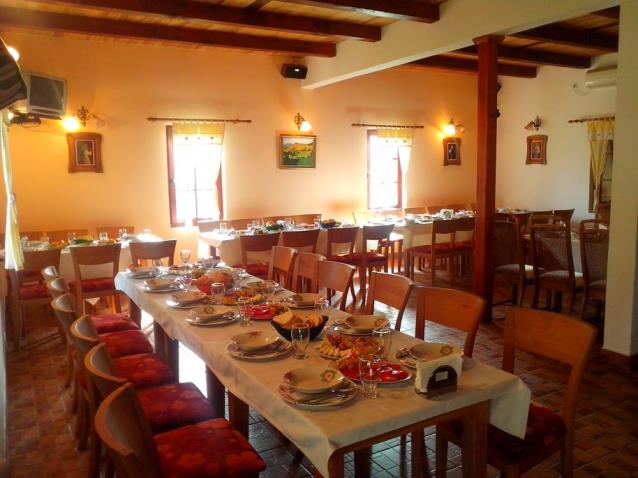 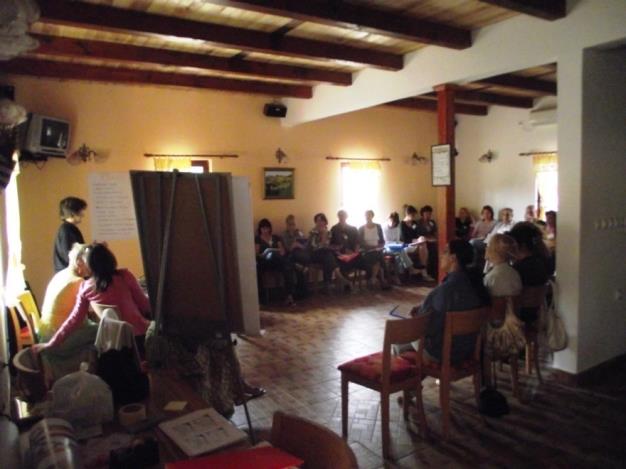 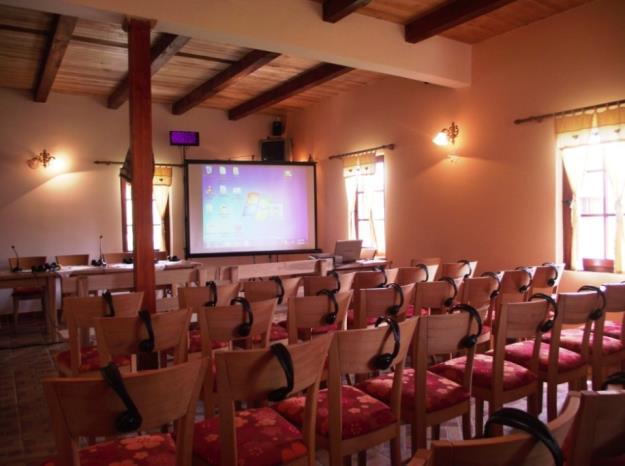 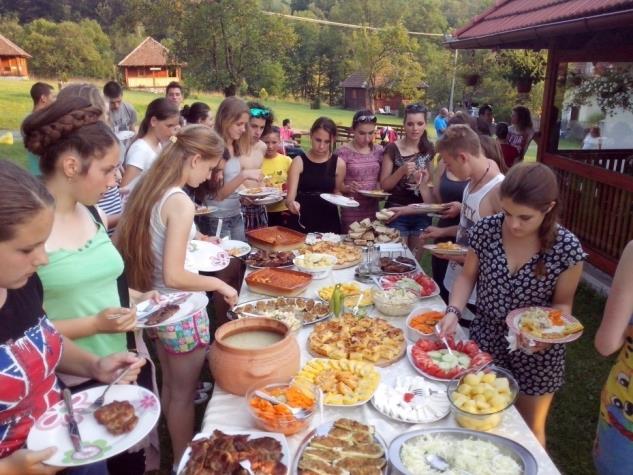 bazen
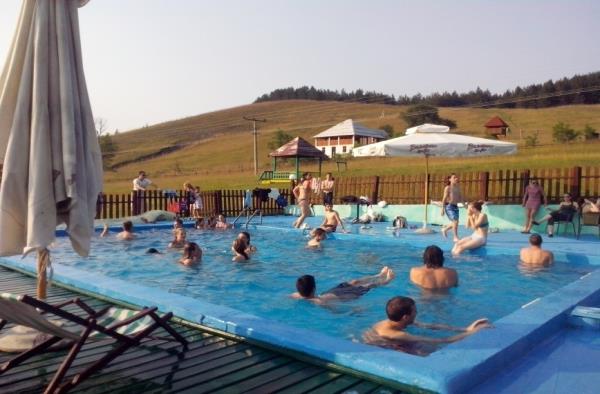 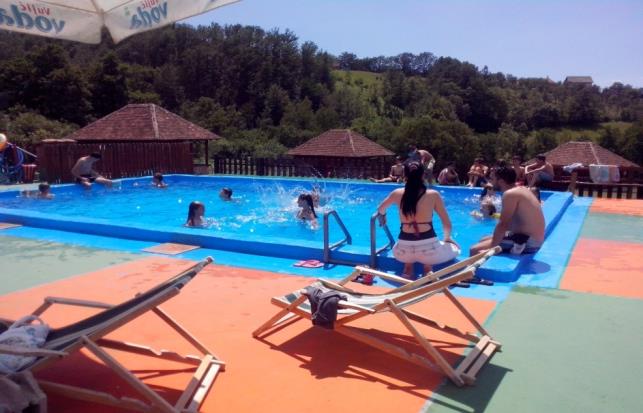 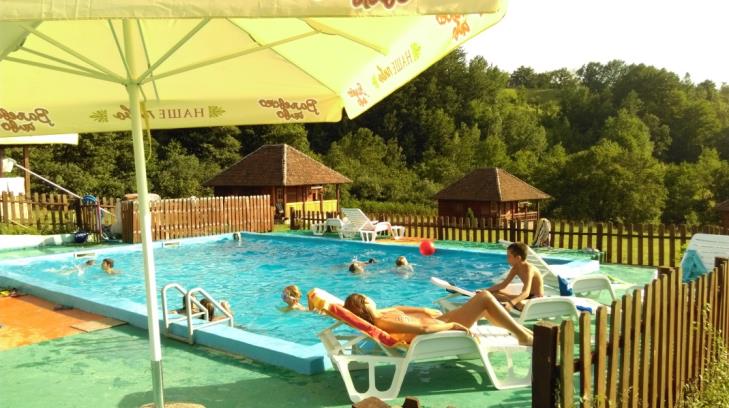 2011 vajat sa 3 apartmana
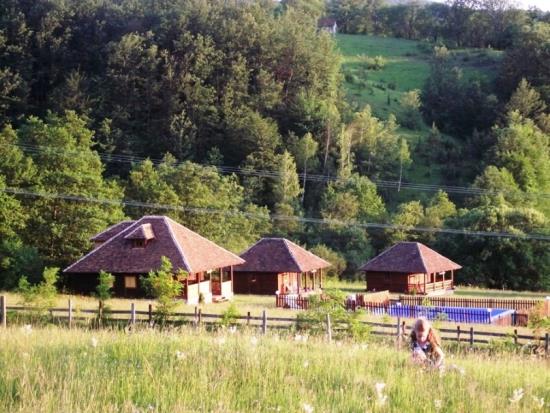 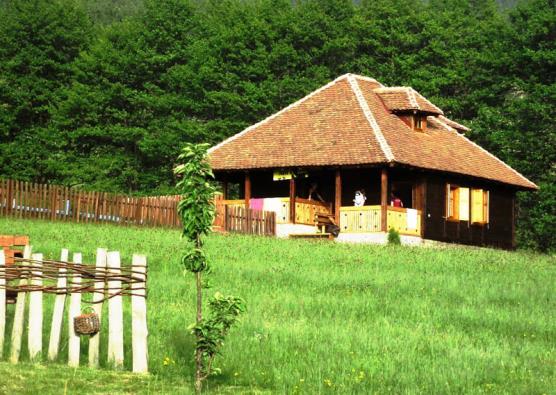 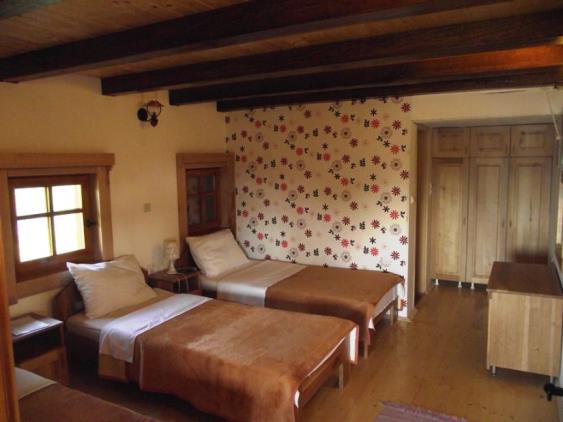 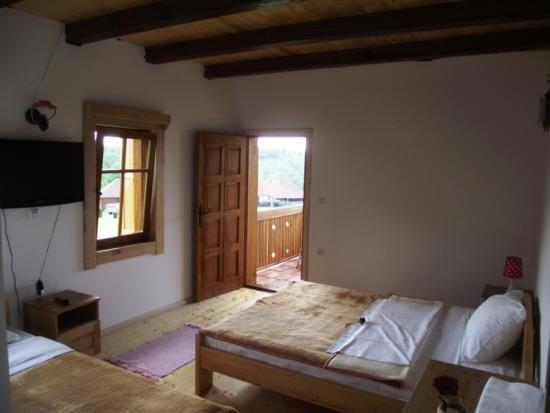 Potrebe gostiju
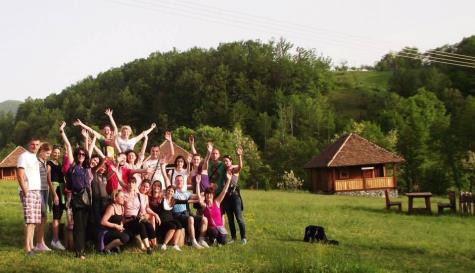 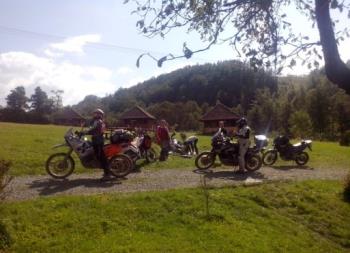 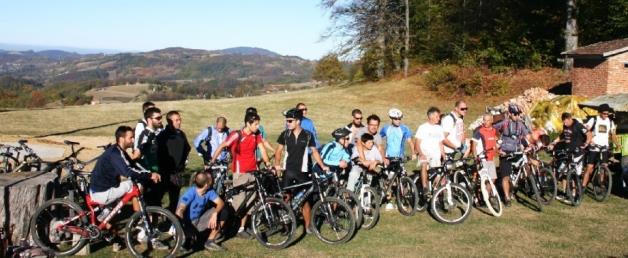 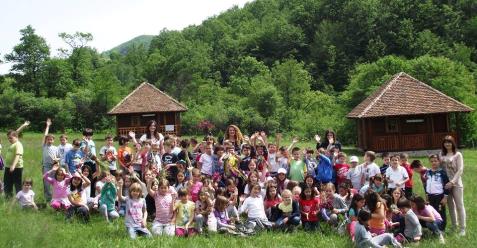 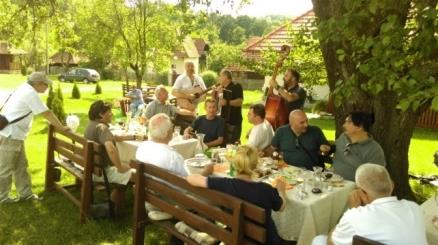 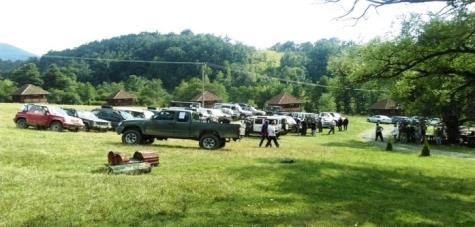 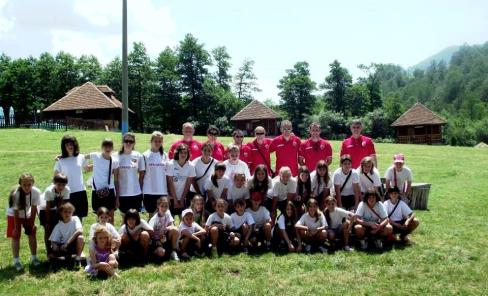 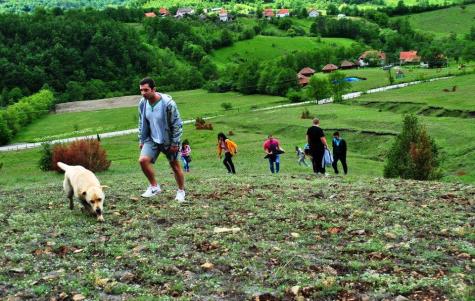 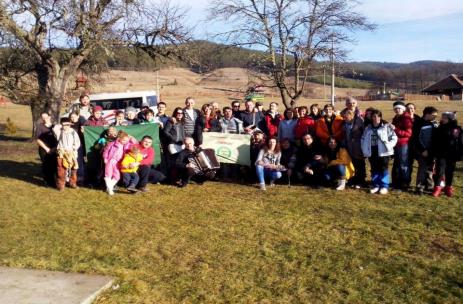 Sadržaji u domaćinstvu i okolini
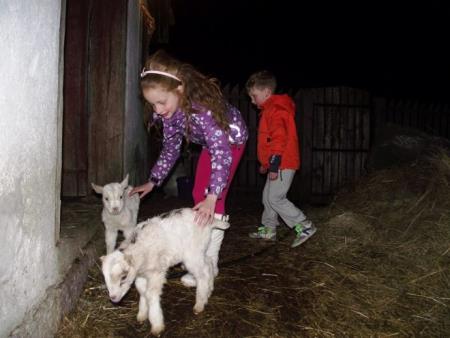 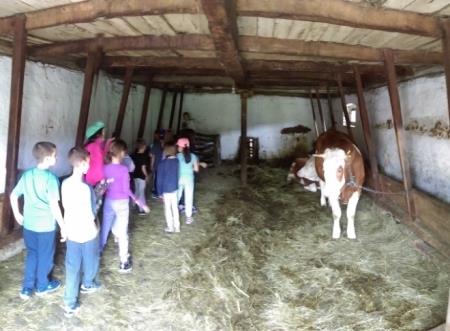 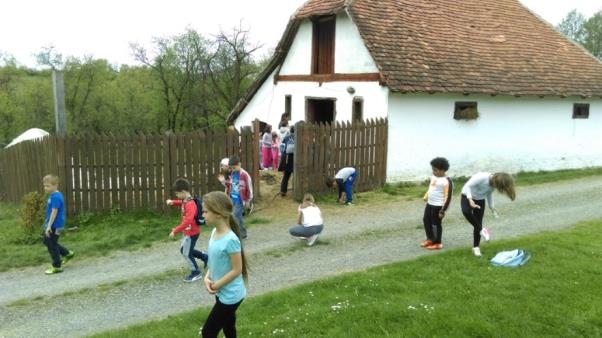 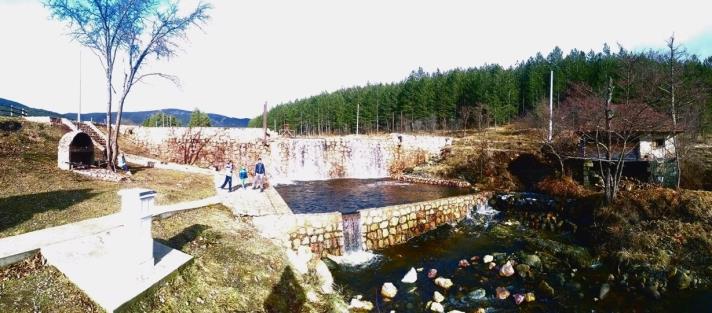 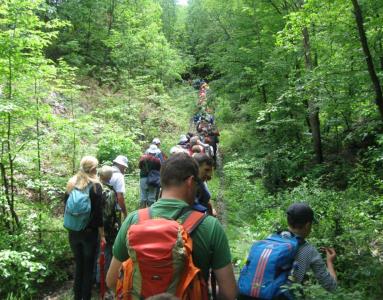 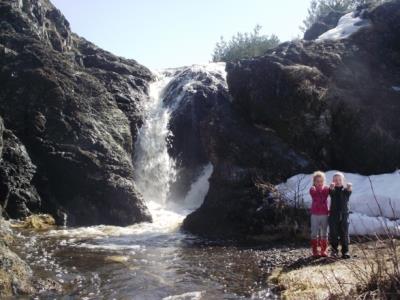 Mini kampovi kao šansa
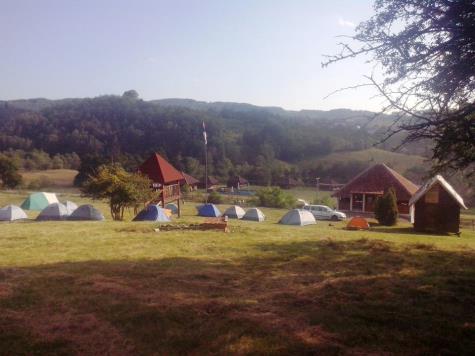 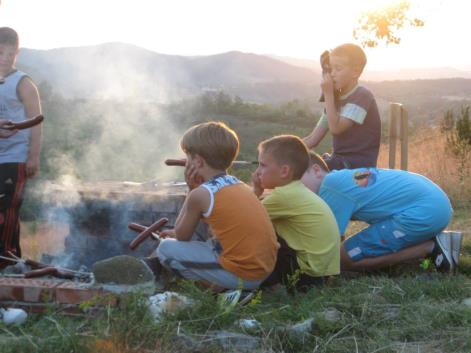 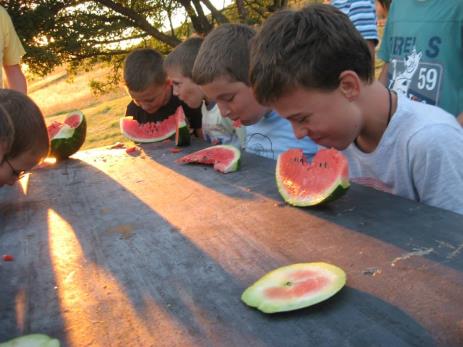 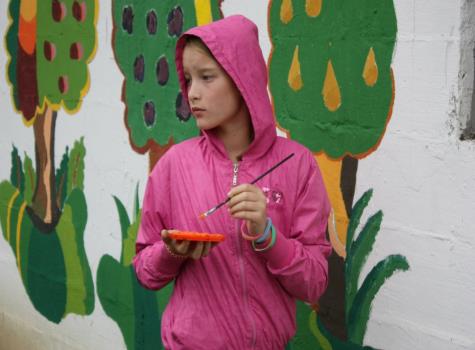 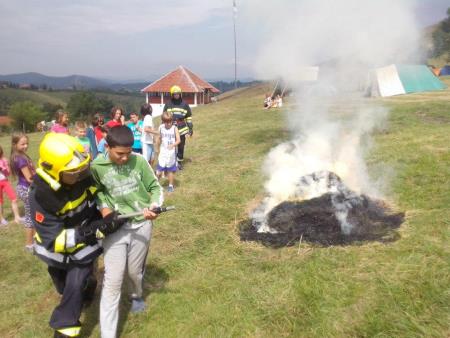 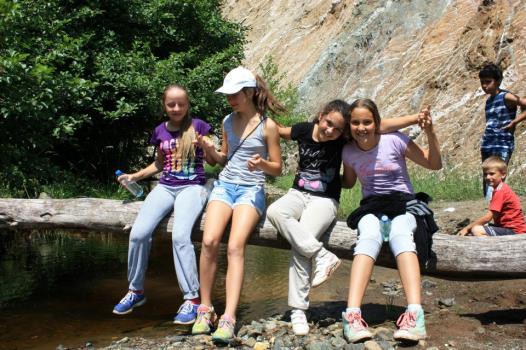 Kamping centar i
centar za prezentacije i degustacije
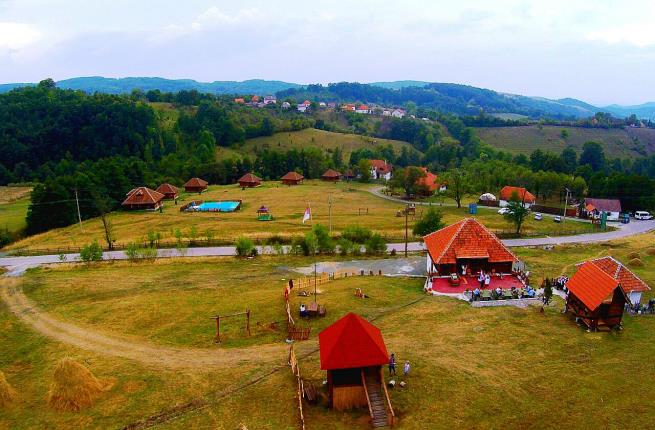 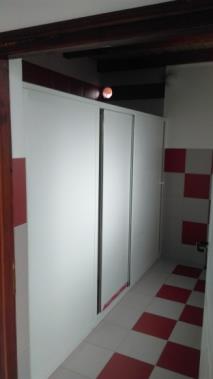 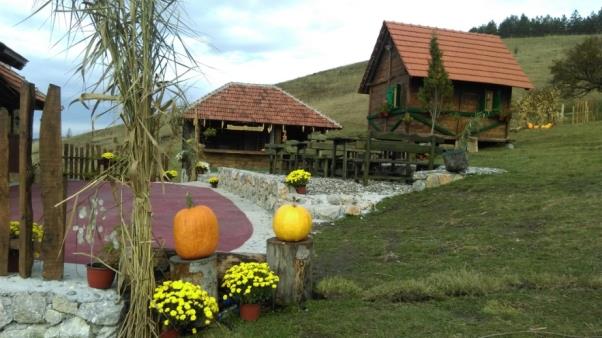 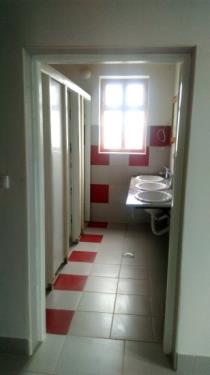 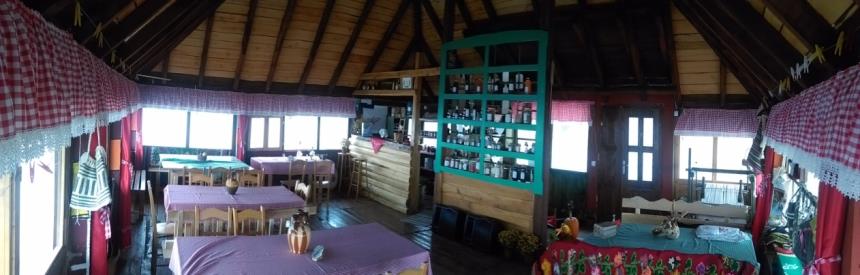 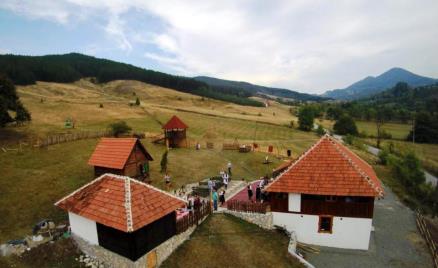 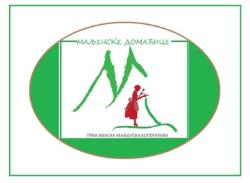 DOMAĆA KUHINJA 
STARI ZANATI
OBIČAJI
MALJENSKE DOMAĆICE
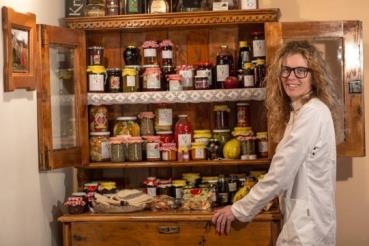 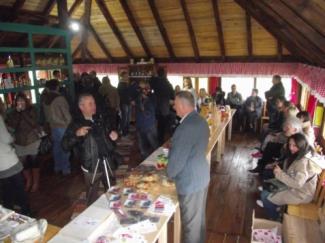 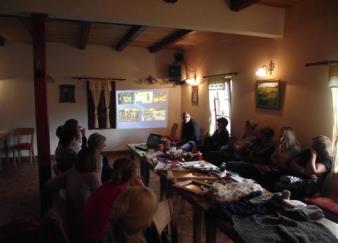 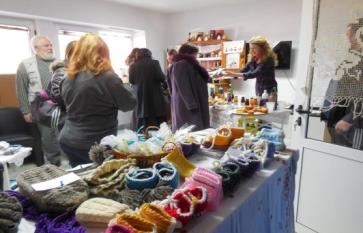 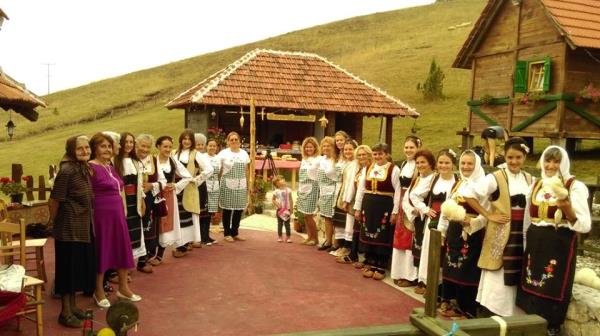 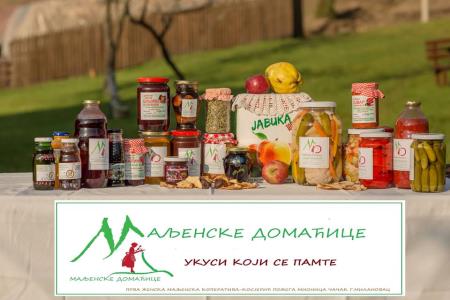 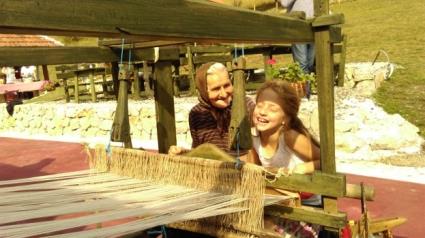 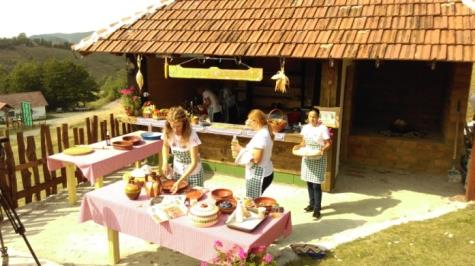 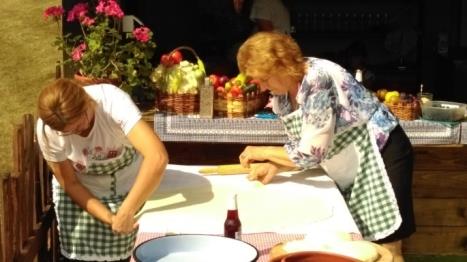 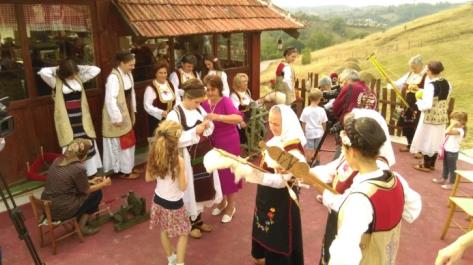 Marketing i promocija
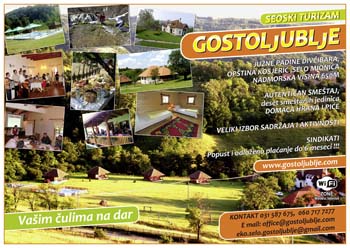 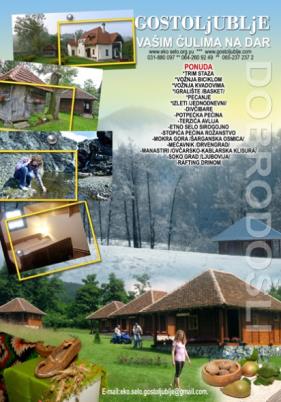 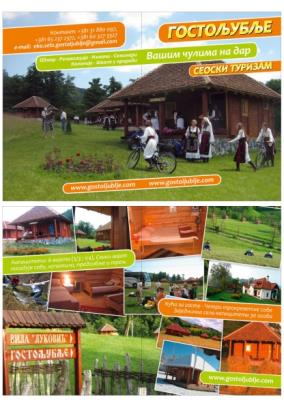 sajmovi 
manifestacije
društvene mreže web sajt
preporuka
Blic magazin
BLIC Novine
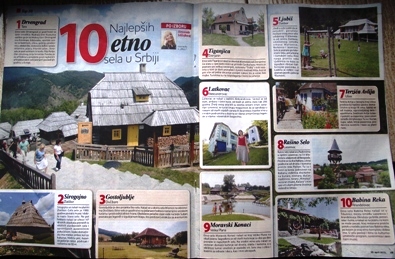 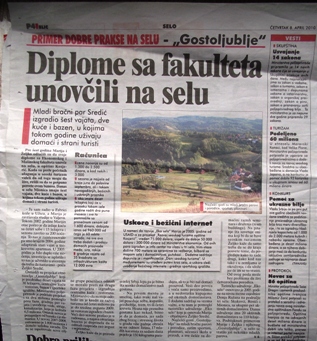 publicitet
NOVOSTI
POLITIKA
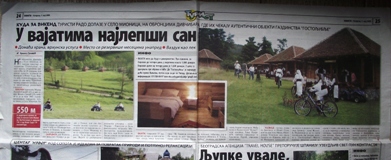 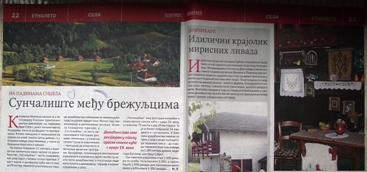 Časopis”Status”
Politika
Časopis”ONA”
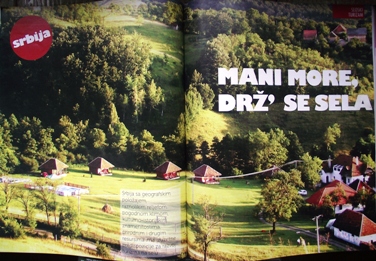 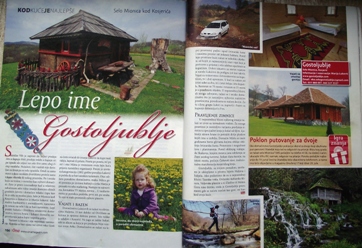 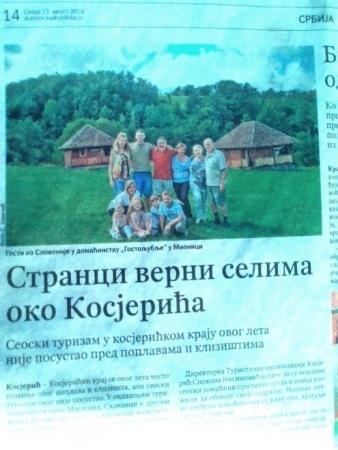 BLiC
Časopis”LISA”
Časopis”SAT”
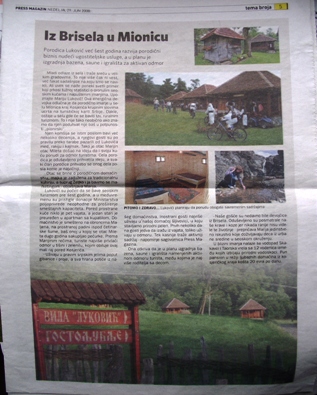 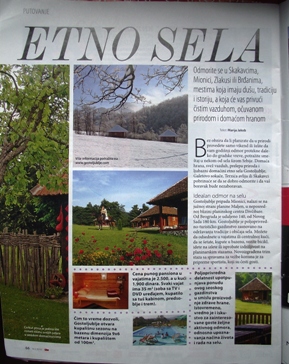 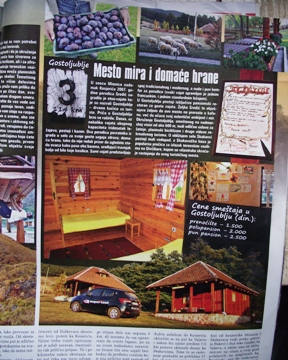 HVALA NA PAŽNJI
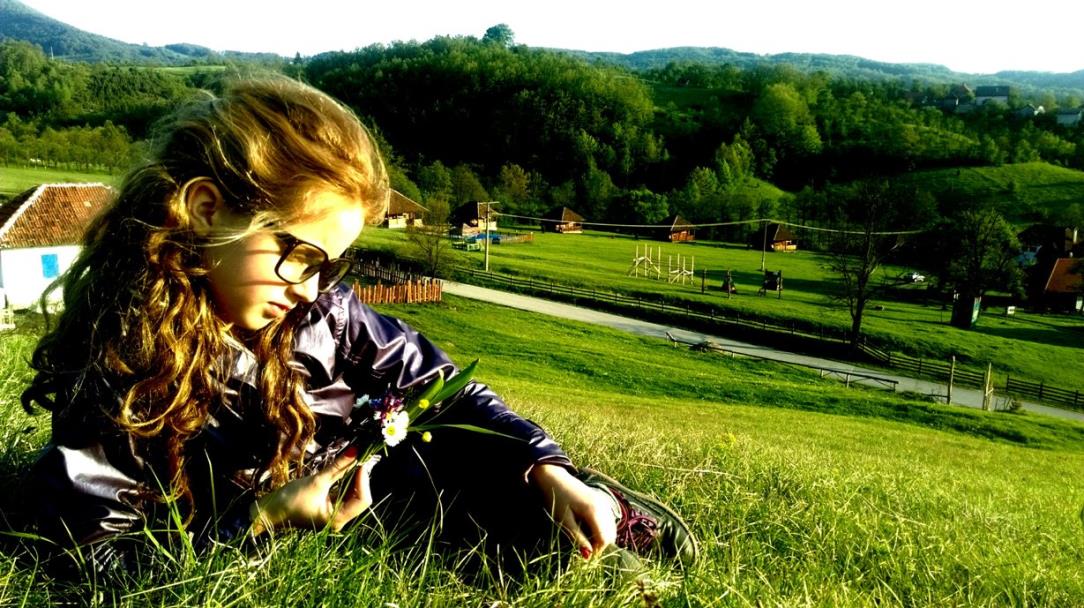 www.gostoljublje.com